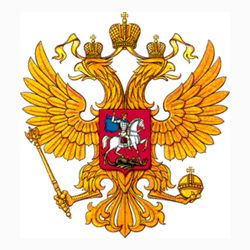 Государственное бюджетное дошкольное образовательное учреждение детский сад №109 общеразвивающего вида с приоритетным осуществлением деятельности по художественно-эстетическому развитию детей 
Адмиралтейского района Санкт-Петербурга.
ПРЕЗЕНТАЦИЯ 
ОСНОВНОЙ ОБРАЗОВАТЕЛЬНОЙ ПРОГРАММЫ ДОШКОЛЬНОГО ОБРАЗОВАНИЯ 


Составители:
 заместитель заведующего Ермолаева И.А.
воспитатель Бубенчикова И.В.

2014 г.
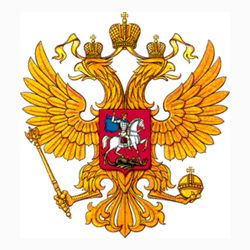 Основная образовательная программа дошкольного образования ГБДОУ № 109  (Программа) разработана на основе :

Закона Российской Федерации «Об образовании в Российской Федерации» п.6 ст.12 ФЗ от 29. 12. 2012 г.
Федерального государственного стандарта дошкольного образования, утвержденного приказом Министерства образования и науки РФ от 17.10 2013 г. № 1155
 Порядка организации и осуществления образовательной деятельности по основным                                  образовательным программам дошкольного образования, утвержденного приказом Министерства образования и науки РФ от 30.08. 2013 № 1014
Санитарно – эпидемиологических  правил и нормативов СанПин 2.4.1.3049 -13, утвержденных постановлением главного государственного врача РФ от 15 мая 2013 № 26, зарегистрированным Минюстом России 29 мая 2013 года № 28564
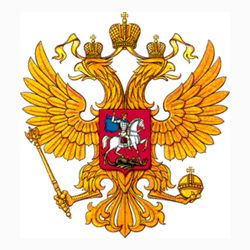 Основная образовательная программа дошкольного образования ГБДОУ № 109  (Программа) разработана на основе :

Обязательная часть Программы -  в соответствии с содержанием примерной основной образовательной программы дошкольного образования «Детство» под редакцией Т.И. Бабаевой, А.Г. Гогоберидзе, О.В. Солнцевой, 2014 г.
Часть программы, формируемая участниками образовательных отношений – в соответствии с содержанием парциальных программ и методических пособий:
«Театр – Творчество – Дети» Н.Ф. Сорокиной, 2002 г.
«Кукольный театр для самых маленьких» Н.Ф. Сорокиной, Л.Г. Миланович, 2009 г
«Арт-фантазия» Э.Г. Чуриловой, 2001 г.
«Театрализованные занятия в детском саду» М.Д. Маханёвой, 2001 г.
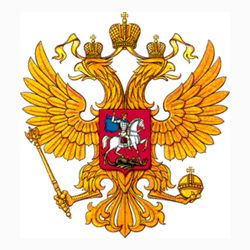 ПРОГРАММА:

сформирована как программа  обогащённого развития детей дошкольного возраста, обеспечивающая единый процесс социализации-индивидуализации личности через осознание ребёнком своих потребностей, возможностей и способностей;

Охватывает возрастные периоды физического и психического развития детей от 2 до 7 лет;

Определяет комплекс основных характеристик образования (объем, содержание и планируемые результаты в виде целевых ориентиров);

Предусматривает решение программных образовательных задач в совместной деятельности взрослого  и детей и самостоятельной деятельности дошкольников не только в рамках образовательной деятельности, но и при проведении режимных моментов на адекватных возрасту формах работы с детьми, с учётом индивидуальных психологических и физиологических особенностей дошкольников.
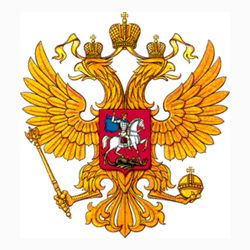 СТРУКТУРА ПРОГРАММЫ:

В соответствии с требованиями ФГОС ДО Программа состоит из обязательной и вариативной части, обе части являются взаимодополняющими и необходимыми;

Обязательная часть обеспечивает комплексное развитие детей во всех пяти взаимодополняющих образовательных областях (социально-коммуникативное развитие, познавательное развитие, речевое развитие, физическое развитие, художественно-эстетическое развитие)

В вариативной части представлены выбранные парциальные программы, технологии, формы организации образовательной работы по художественно-эстетическому развитию дошкольников.
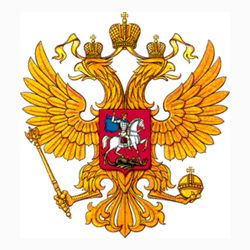 ЦЕЛЬ ПРОГРАММЫ:

Создание в детском саду индивидуальных возможностей для развития способностей, широкого взаимодействия с миром, активного практикования в разных видах деятельности, творческой самореализации.

Программа направлена на развитие самостоятельности, познавательной и коммуникативной активности, социальной уверенности и ценностных ориентаций, определяющих поведение, деятельность и отношение ребёнка к миру
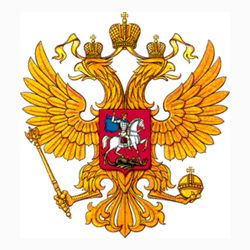 ЗАДАЧИ ПРОГРАММЫ направлены на:

Охрану и укрепление физического и психического здоровья детей, в том числе их эмоционального благополучия;

обеспечение равных возможностей для полноценного развития каждого ребенка в период дошкольного детства независимо от места проживания, пола, нации, языка, социального статуса, психофизиологических и других особенностей (в том числе ограниченных возможностей здоровья);

обеспечение преемственности целей, задач и содержания образования, реализуемых в рамках образовательных программ дошкольного и начального общего образования;

создание благоприятных условий развития детей в соответствии с их возрастными и индивидуальными особенностями и склонностями, развития способностей и творческого потенциала каждого ребенка как субъекта отношений с самим собой, другими детьми, взрослыми и миром;

объединение обучения и воспитания в целостный образовательный процесс на основе духовно-нравственных и социокультурных ценностей и принятых в обществе правил и норм поведения в интересах человека, семьи, общества;
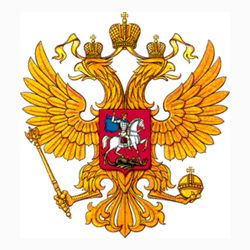 ЗАДАЧИ ПРОГРАММЫ направлены на:

формирование общей культуры личности детей, развитие их социальных, нравственных, эстетических, интеллектуальных, физических качеств, инициативности, самостоятельности и ответственности ребенка, формирование предпосылок учебной деятельности;

 обеспечение вариативности и разнообразия содержания программ и организационных форм дошкольного образования, возможности формирования программ различной направленности с учетом образовательных потребностей и способностей детей;

формирование социокультурной среды, соответствующей возрастным, индивидуальным, психологическим и физиологическим особенностям детей;

обеспечение психолого-педагогической поддержки семьи и повышения компетентности родителей (законных представителей) в вопросах развития и образования, охраны и укрепления здоровья детей.
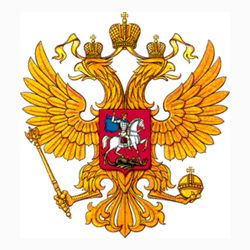 НАПРАВЛЕНИЯ 
ВЗАИМОДЕЙСТВИЯ ПЕДАГОГИЧЕСКОГО КОЛЛЕКТИВА С СЕМЬЯМИ ДЕТЕЙ :

Одним из важных принципов технологии реализации Программы является совместное с родителями воспитание и развитие дошкольников, вовлечение родителей в образовательный процесс детского сада. 

Педагогический мониторинг;
Педагогическая поддержка;
Педагогическое образование родителей;
Совместная деятельность педагогического коллектива с семьями детей
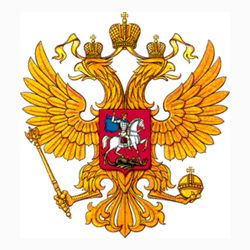 Основные задачи 
взаимодействия педагогического коллектива с семьями детей :


Познакомить родителей с особенностями социально-коммуникативного, познавательного,  речевого, художественно-эстетического и физического развития детей и адаптации их к условиям детского сада;

Изучение отношения родителей и педагогов к различным вопросам обучения и    воспитания, условий организации деятельности в детском саду и семье;

Создание в детском саду условий для разнообразного по содержанию и формам сотрудничества;

Способствовать развитию партнерской позиции родителей в общении с ребенком, развитию положительной самооценки, уверенности в себе, познакомить родителей со способами развития самоконтроля и воспитания ответственности за свои действия и поступки.
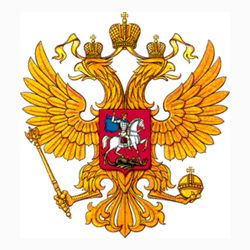 РЕЗУЛЬТАТЫ ОСВОЕНИЯ ПРОГРАММЫ 

Результаты освоения Программы определены в виде целевых ориентиров.

Целевые ориентиры программы базируются на ФГОС ДО и целях, задачах, обозначенных в пояснительной записке.

Целевые ориентиры следует рассматривать как социально – нормативные возрастные характеристики возможных достижений ребенка. Это ориентир для педагогов и родителей, обозначающий направленность воспитательной деятельности взрослых.